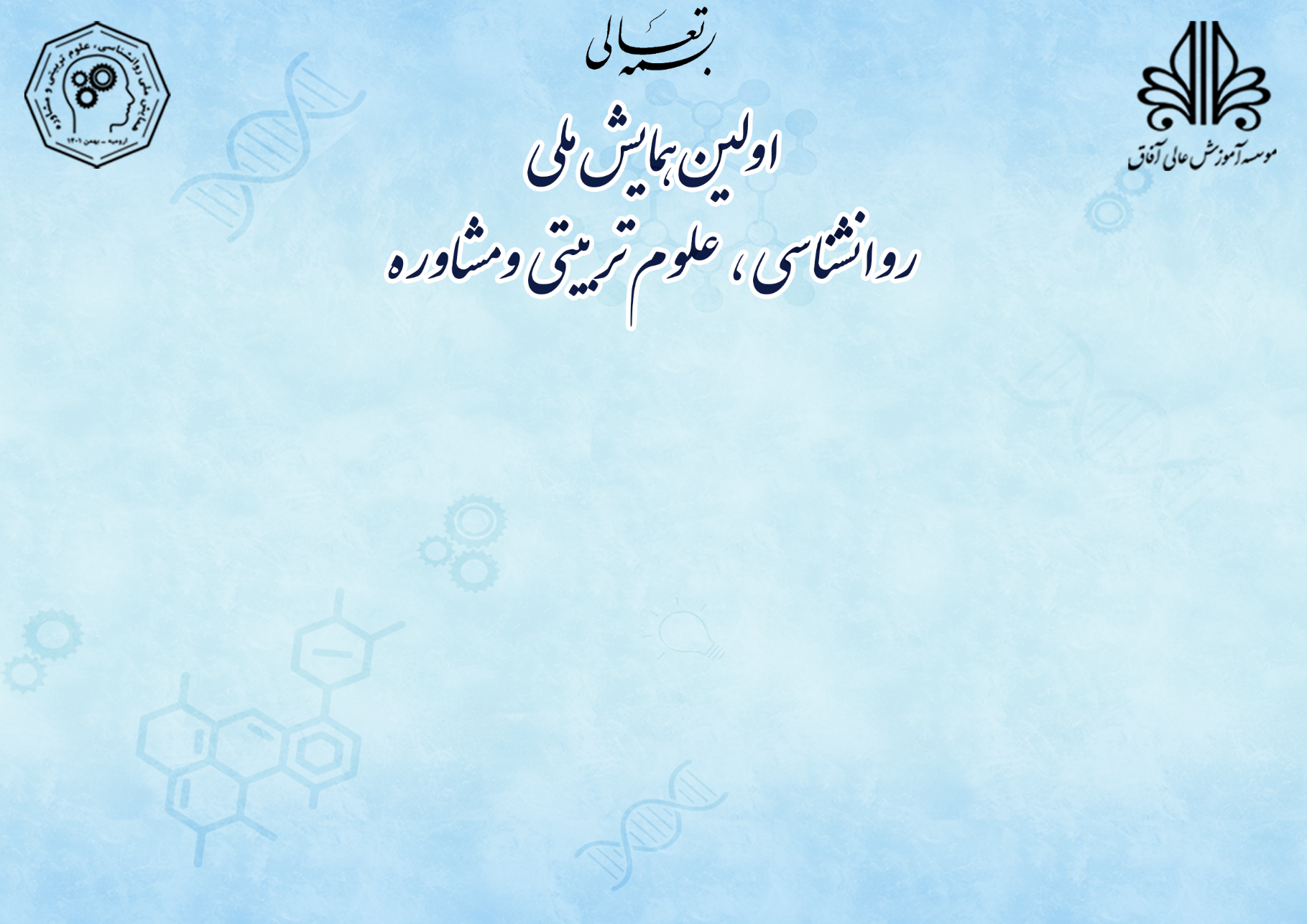 عنوان مقاله
ارائه دهنده
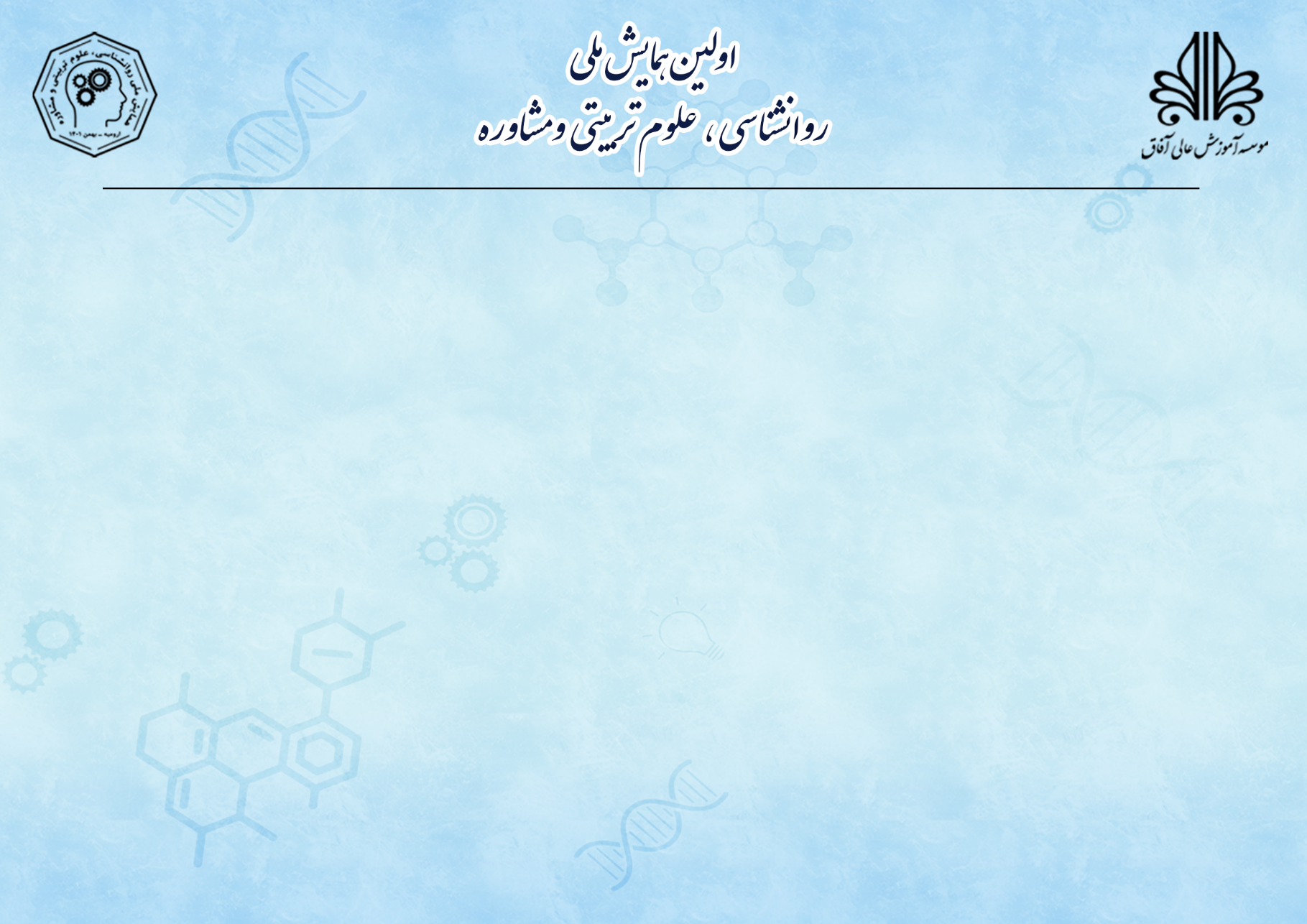 مقدمه
متن مقدمه
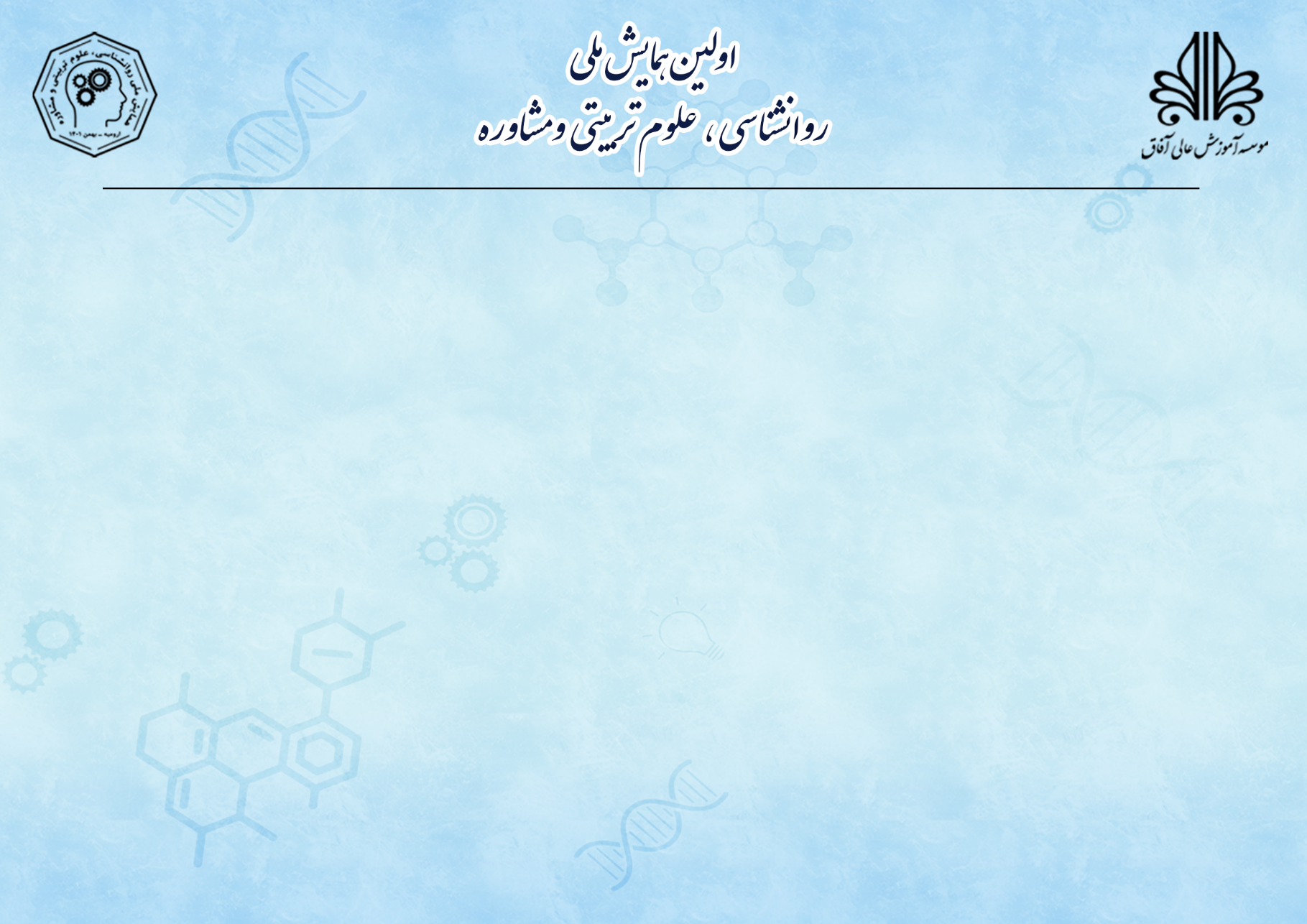 بررسی منابع
متن بررسی منابع
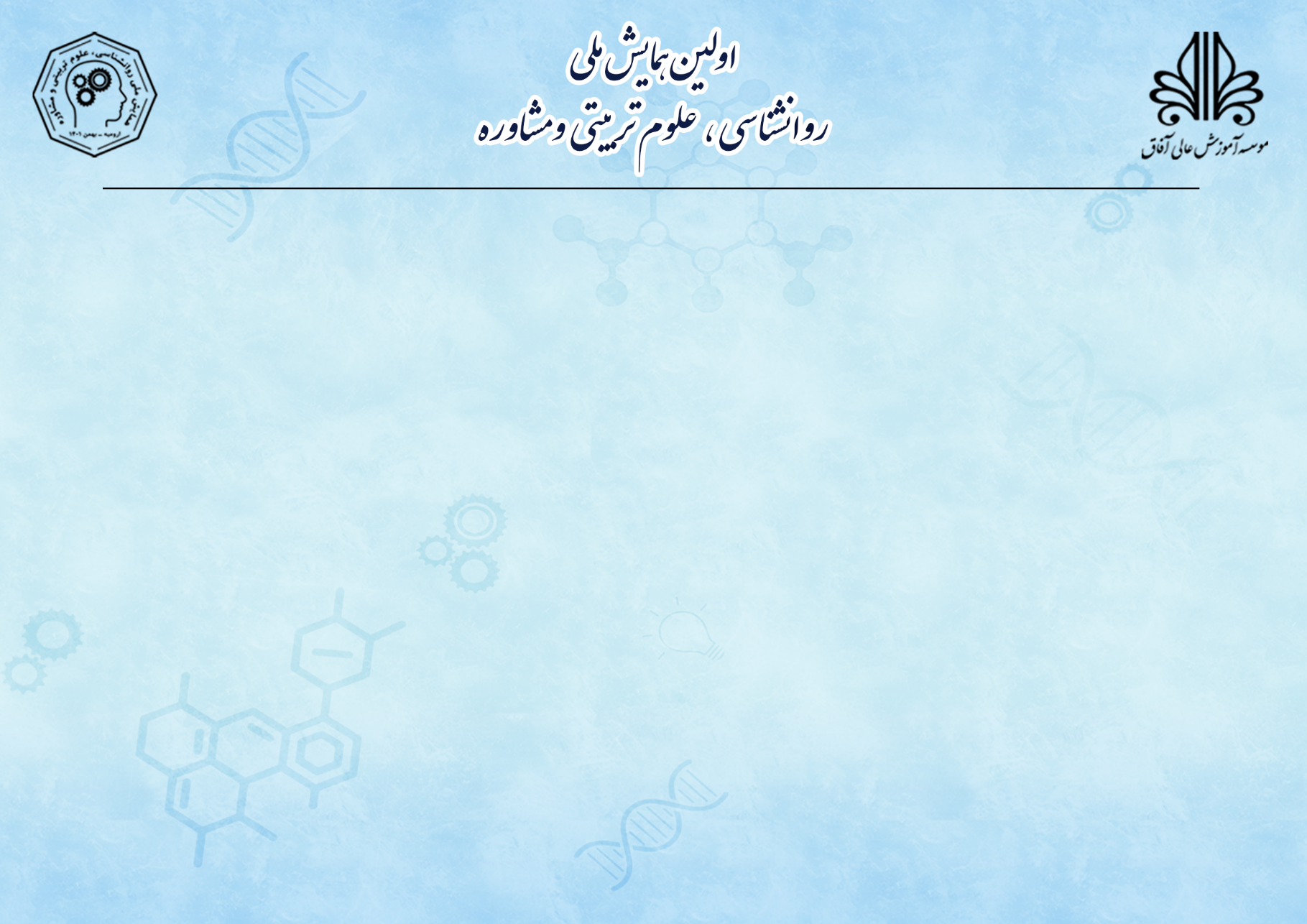 بحث
متن بحث
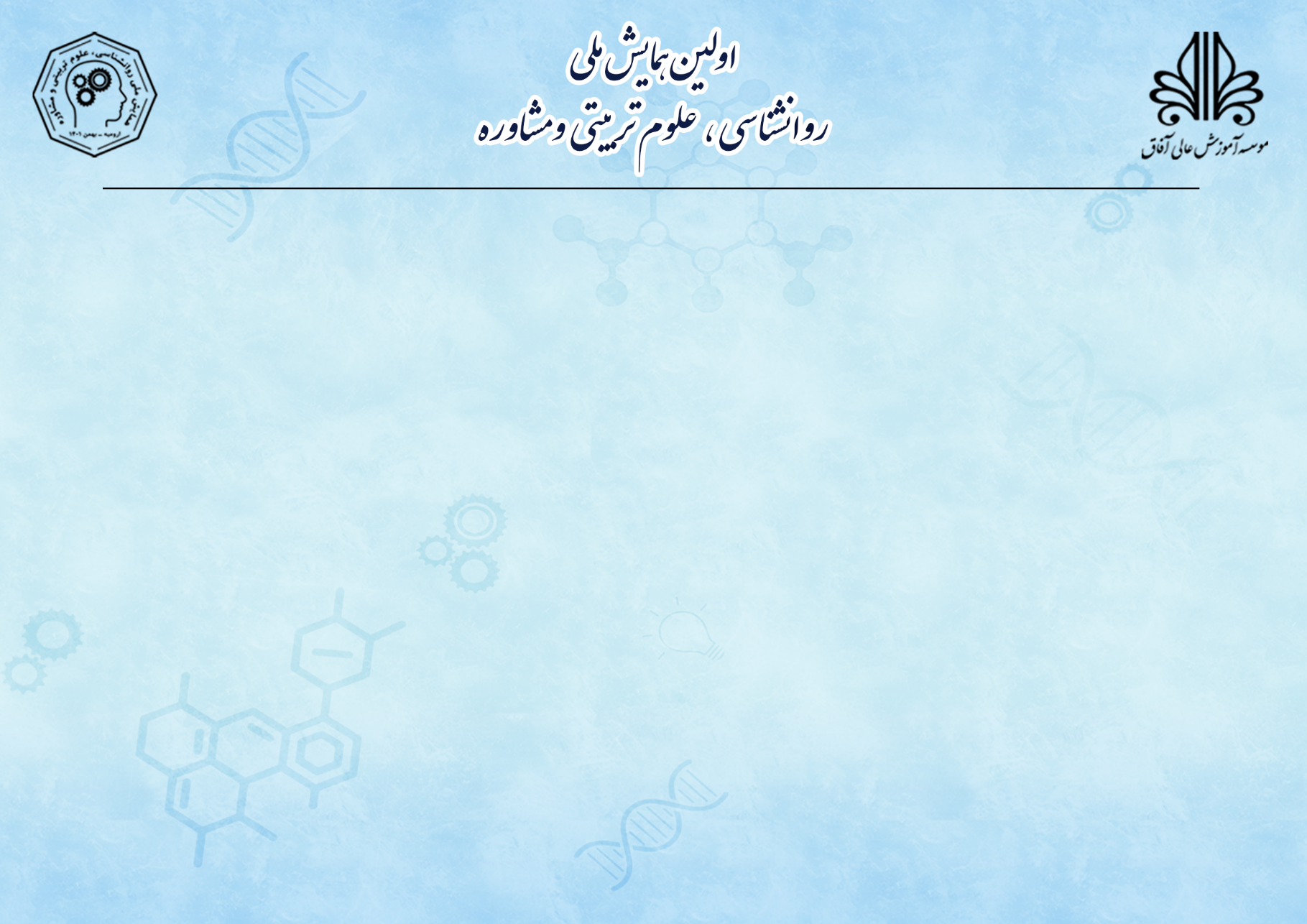 نتیجه گیری
متن نتیجه گیری